Cover page
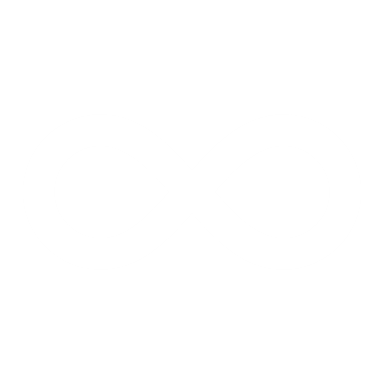 Infinity
INFINITÉ
LE RÉSEAU POUR LES FONCTIONNAIRES NEURODIVERGENTS
THE NETWORK FOR NEURODIVERGENT PUBLIC SERVANTS
What is neurodiversity?
“…a concept where neurological differences are to be recognized and respected as any other human variation.”(National Symposium on Neurodiversity, 2011)
First coined by autistic researcher Judy Singer in the 1990s, neurodiversity challenges the medical model of viewing neurodevelopmental conditions.

 It celebrates and embraces brain differences among those with conditions like autism, ADHD, Tourette’s syndrome, and dyslexia, while recognizing the challenges and barriers they face in daily life.
2
Who we are
WHO WE ARE
The infinity symbol is a common symbol for neurodiversity, celebrating a varied spectrum of experiences
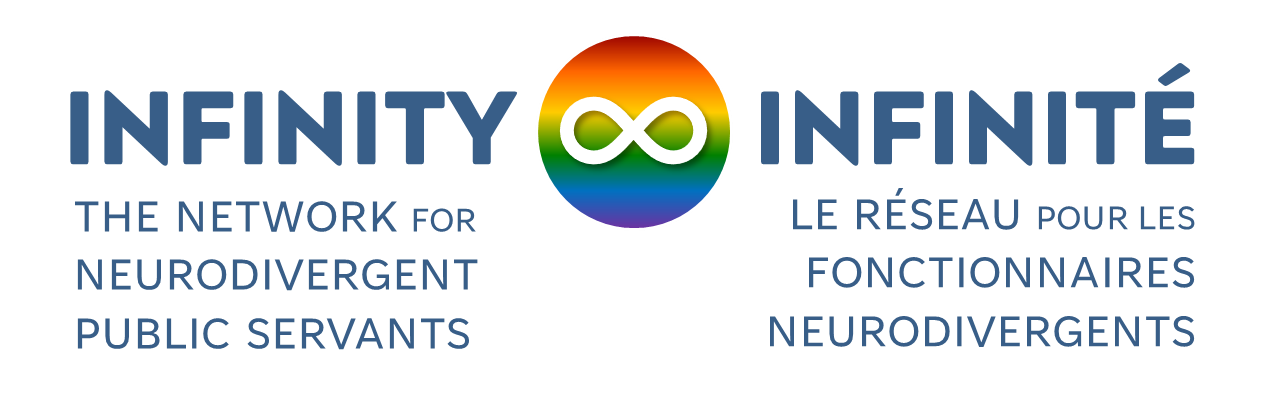 in·fin·i·ty
that which is boundless, endless, or larger than any natural number
mission
VISION
ACTIVITIES
VALUES
To connect, empower, and drive personal and professional growth among current and aspiring public servants who identify as neurodivergent.
An innovative, inclusive federal public service that sets up neurodivergent people to meaningfully contribute to Canada by valuing their unique talents and perspectives, while recognizing and respecting their unique needs.
Virtual and in-person networking
Professional development activities
Mentorship
Collaboration with external partners (e.g., colleges, universities) 
GCtools groups
Respect
Collaboration
Curiosity 
Flexibility
Integrity 
Diversity and inclusion
3
WHAT WE DO
MENTORSHIP
PROFESSIONAL DEVELOPMENT
VIRTUAL & IN-PERSON NETWORKING
Neurodivergent people are often overlooked for advancement opportunities in the workplace.  Infinity would look to be a space in which neurodivergent employees can access potential mentors that could help them reach their career goals effectively.
It is often said that what makes neurodivergent people good at work is what prevents them from getting work.  Infinity would look to deliver professional development workshops and activities tailored toward neurodivergent people and their unique needs.
Networking events can often be overwhelming and overstimulating for neurodivergent people.  Infinity would work to organize events online and in-person that would help neurodivergent people connect with peers in a safe and comfortable space.
4
END PAGE
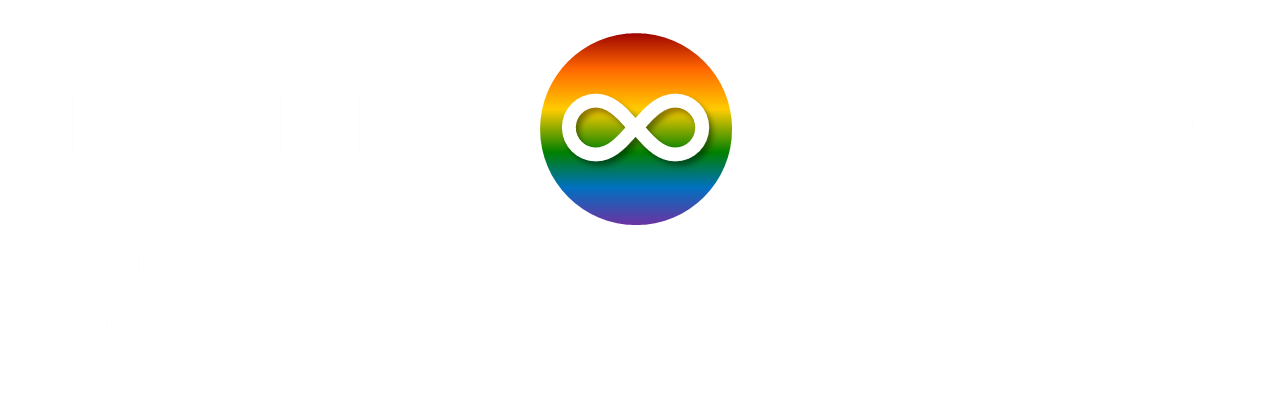 Connect. Empower. Grow.
Créer des liens. Automiser. Évoluer.
Connect with us on
https://linktr.ee/infinityinfinite